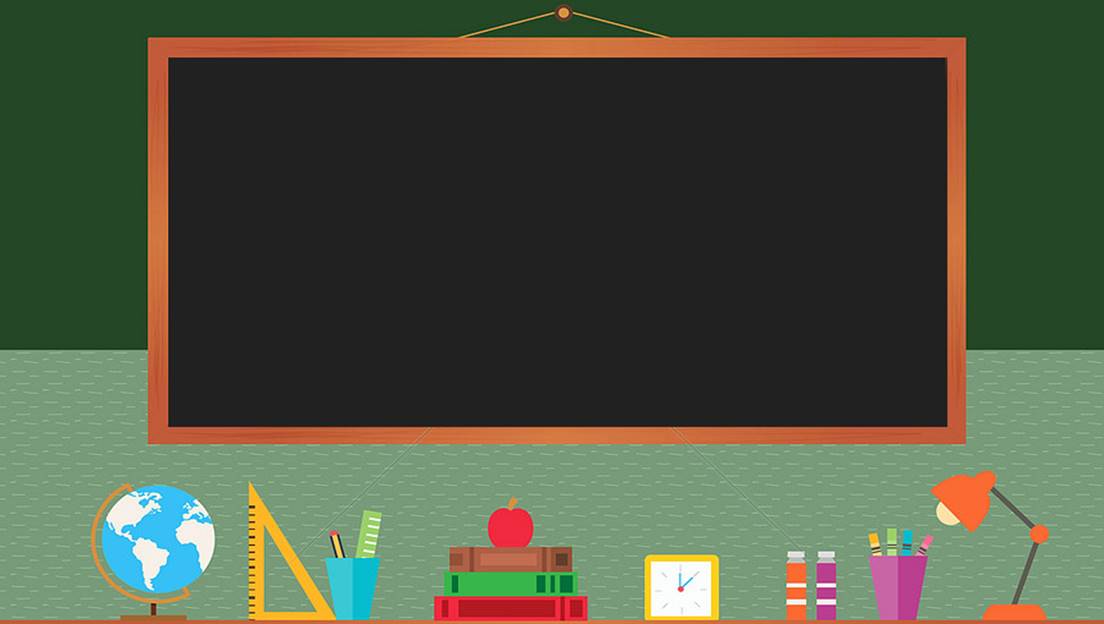 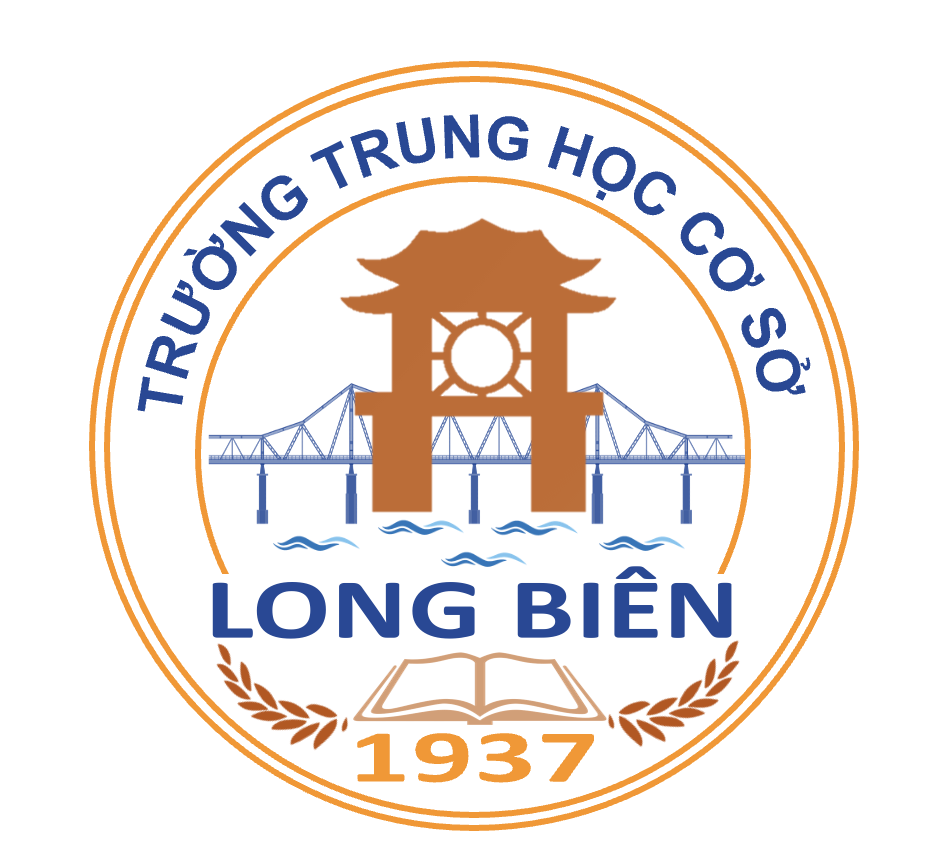 TRƯỜNG THCS LONG BIÊN
BÀI GIẢNG ĐIỆN TỬ MÔN NGỮ VĂN 8
GV: TRẦN THỊ GIANG
TỔ XÃ HỘI
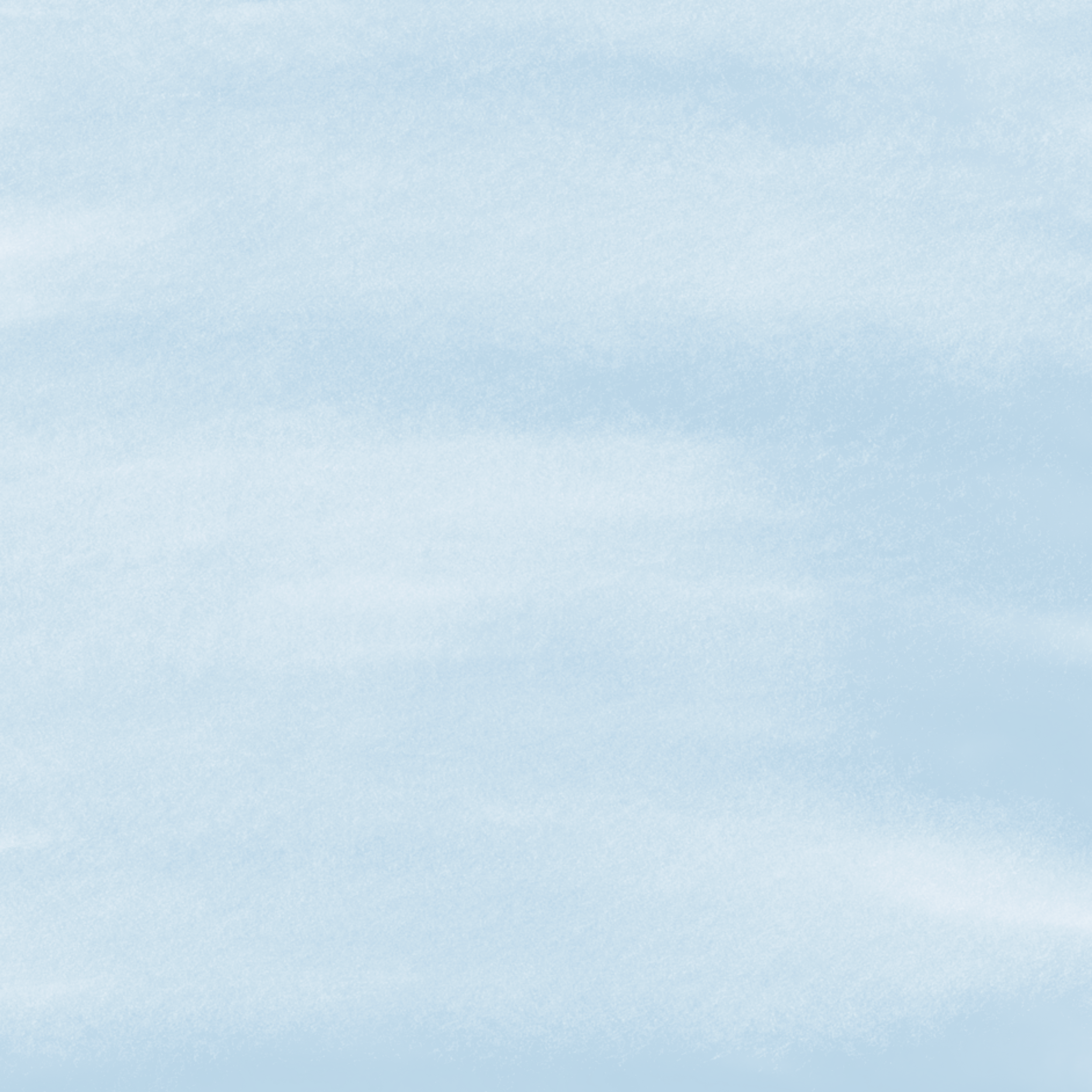 THỰC HÀNH ĐỌC HIỂU
Đường về quê mẹ
Đoàn Văn Cừ
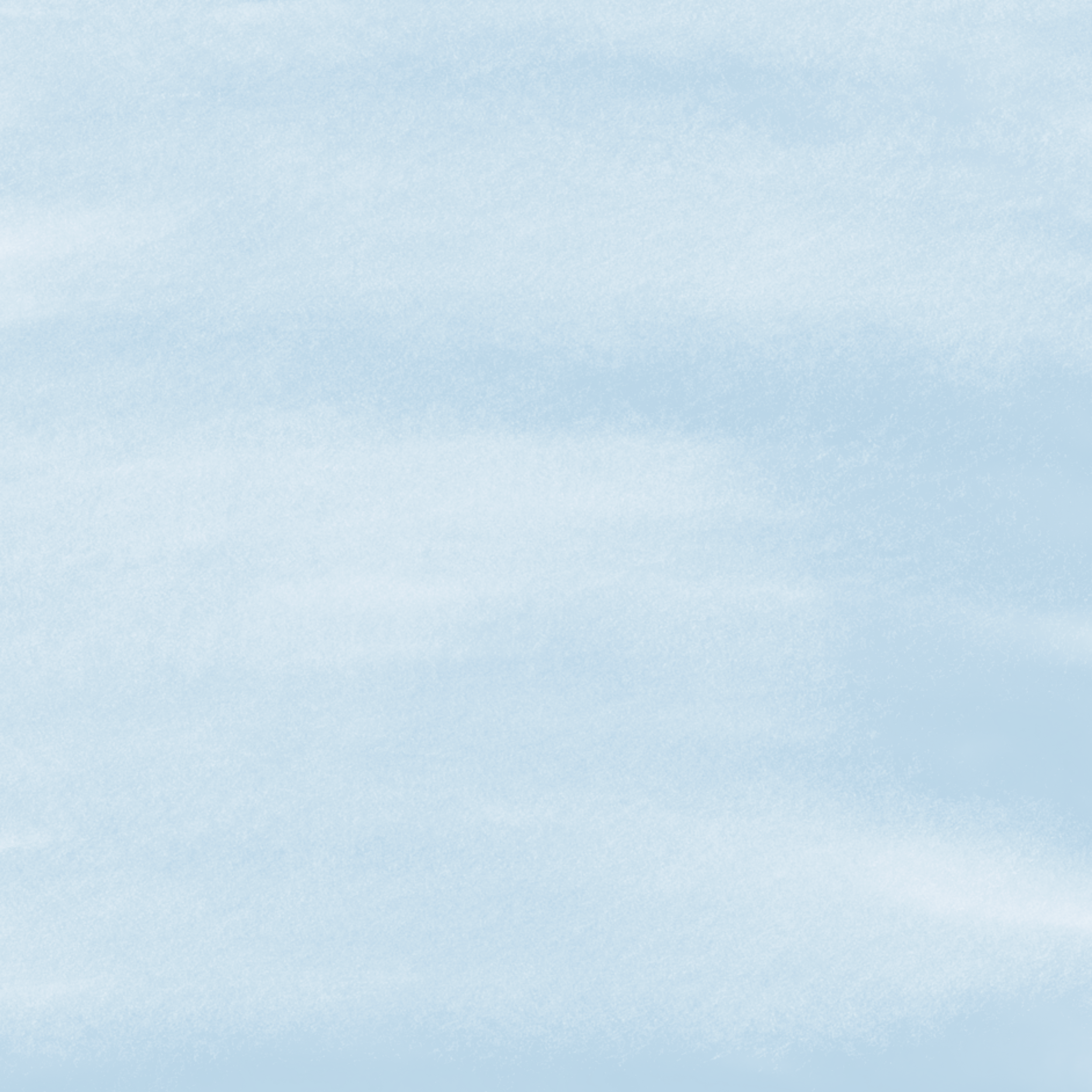 I. Tìm hiểu chung
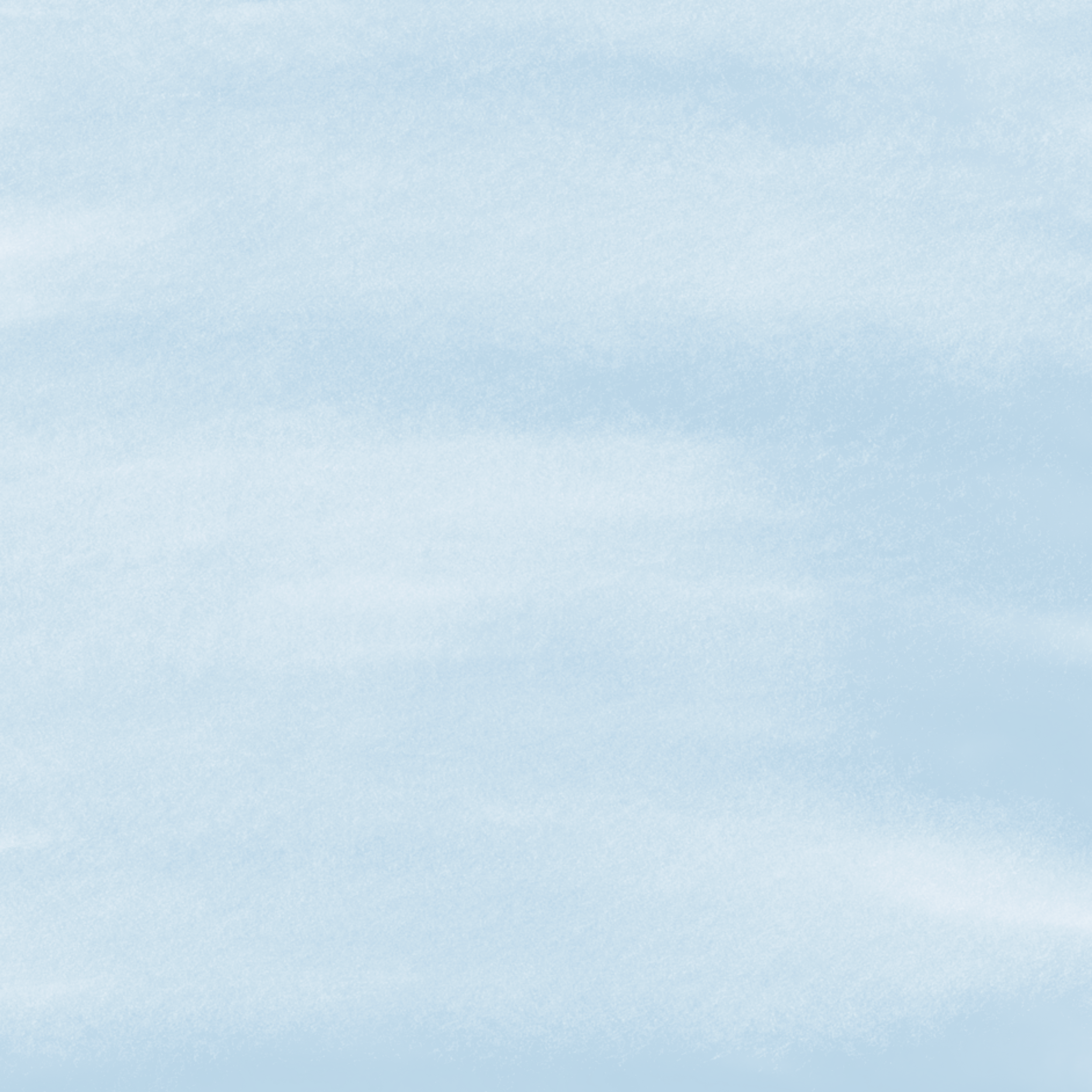 - Giải thích từ khó:
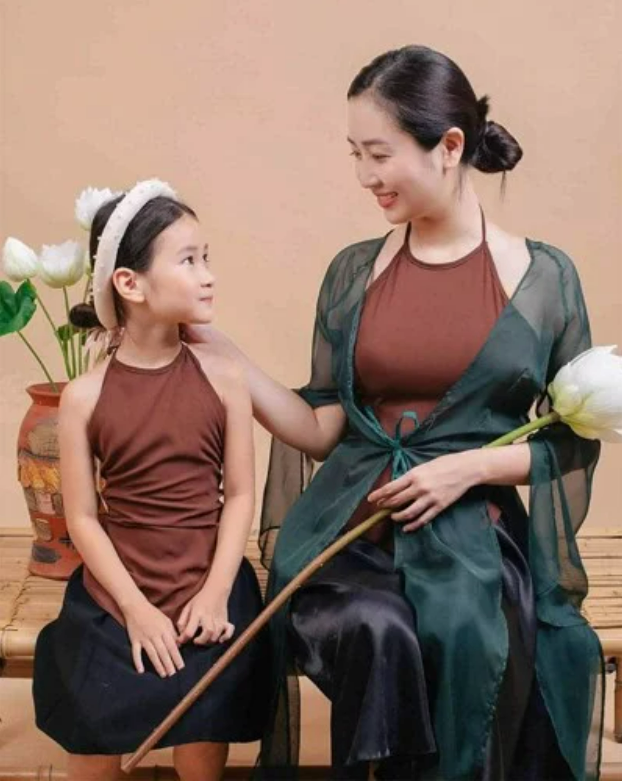 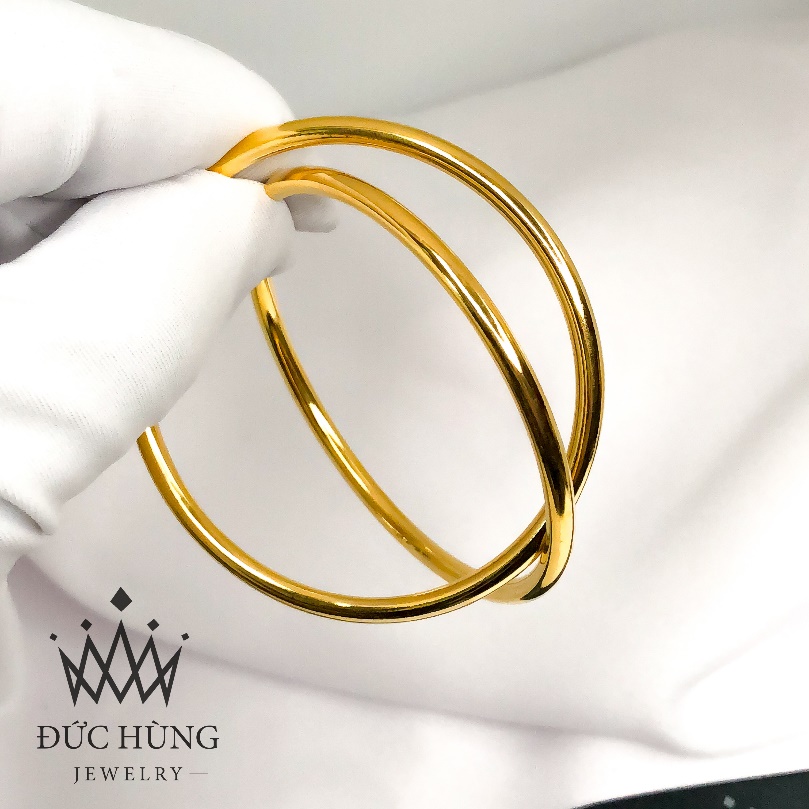 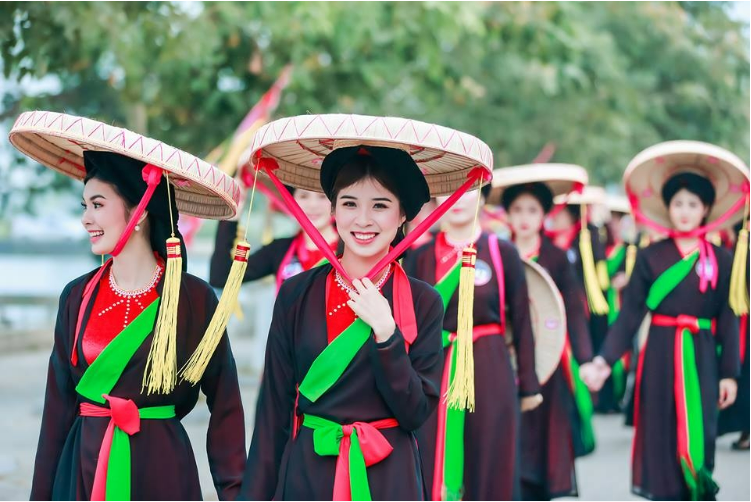 khuyên vàng
Áo the
Yếm
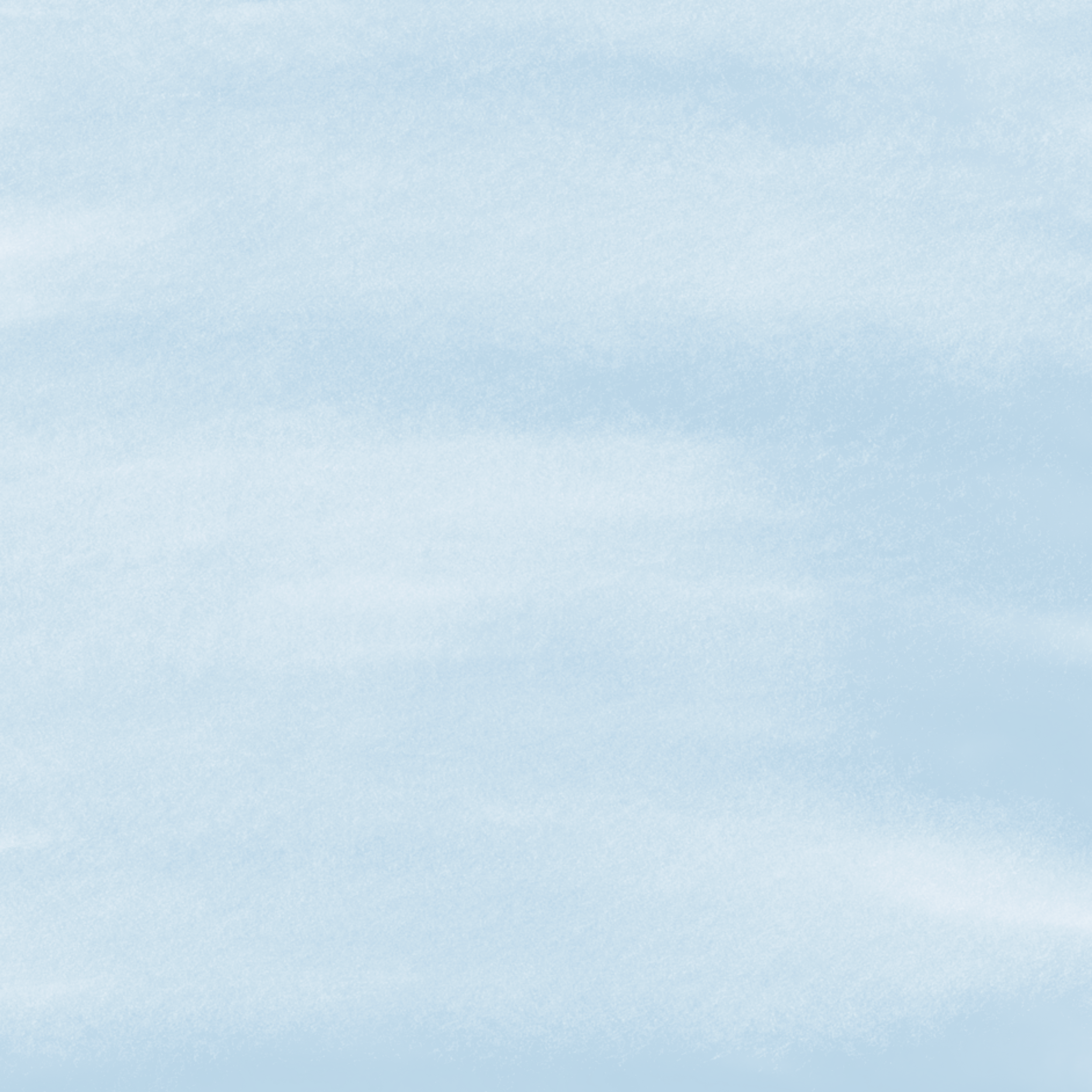 II. Thực hành đọc hiểu
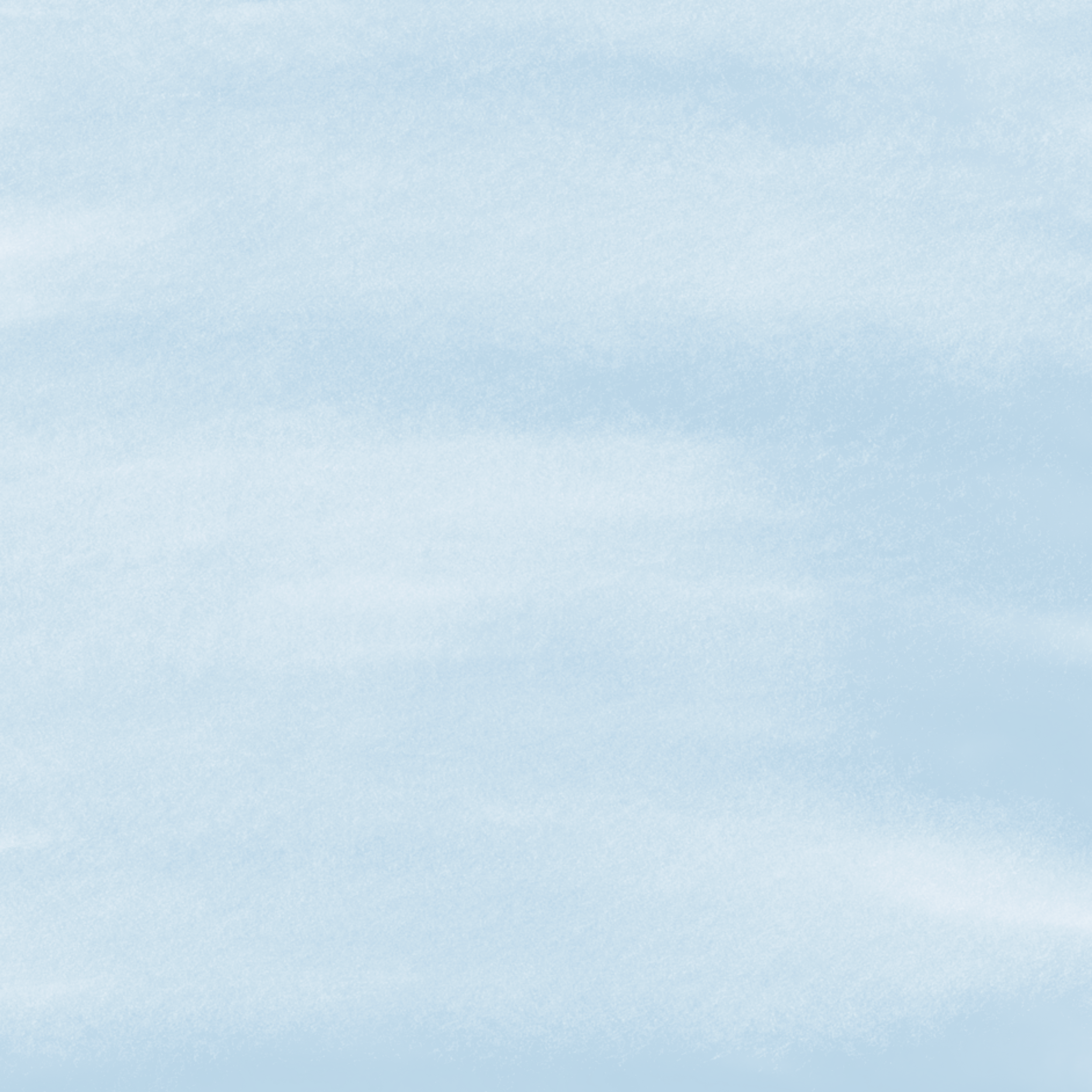 PHIẾU HỌC TẬP SỐ 01
Thực hành đọc hiểu văn bản “Đường về quê mẹ”
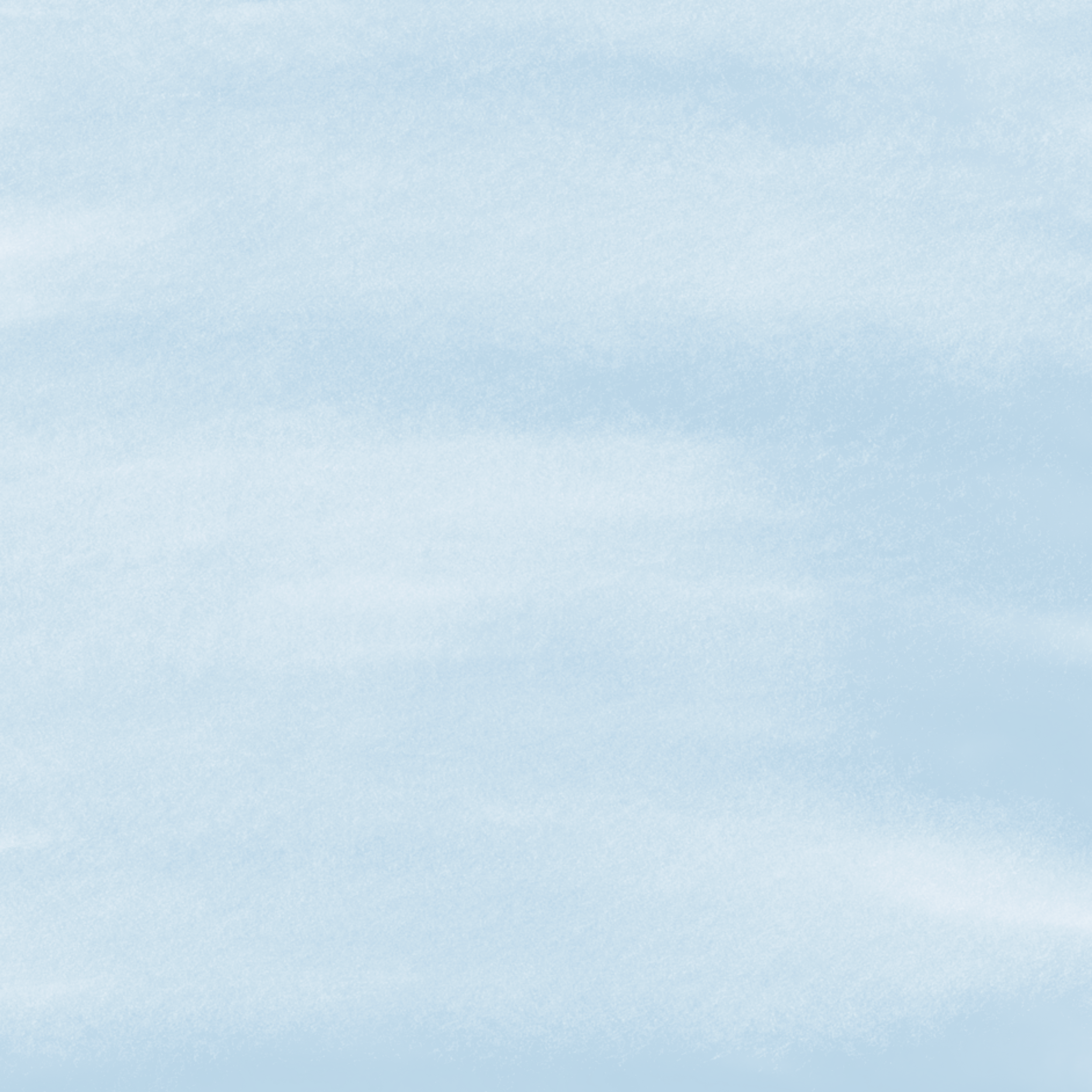 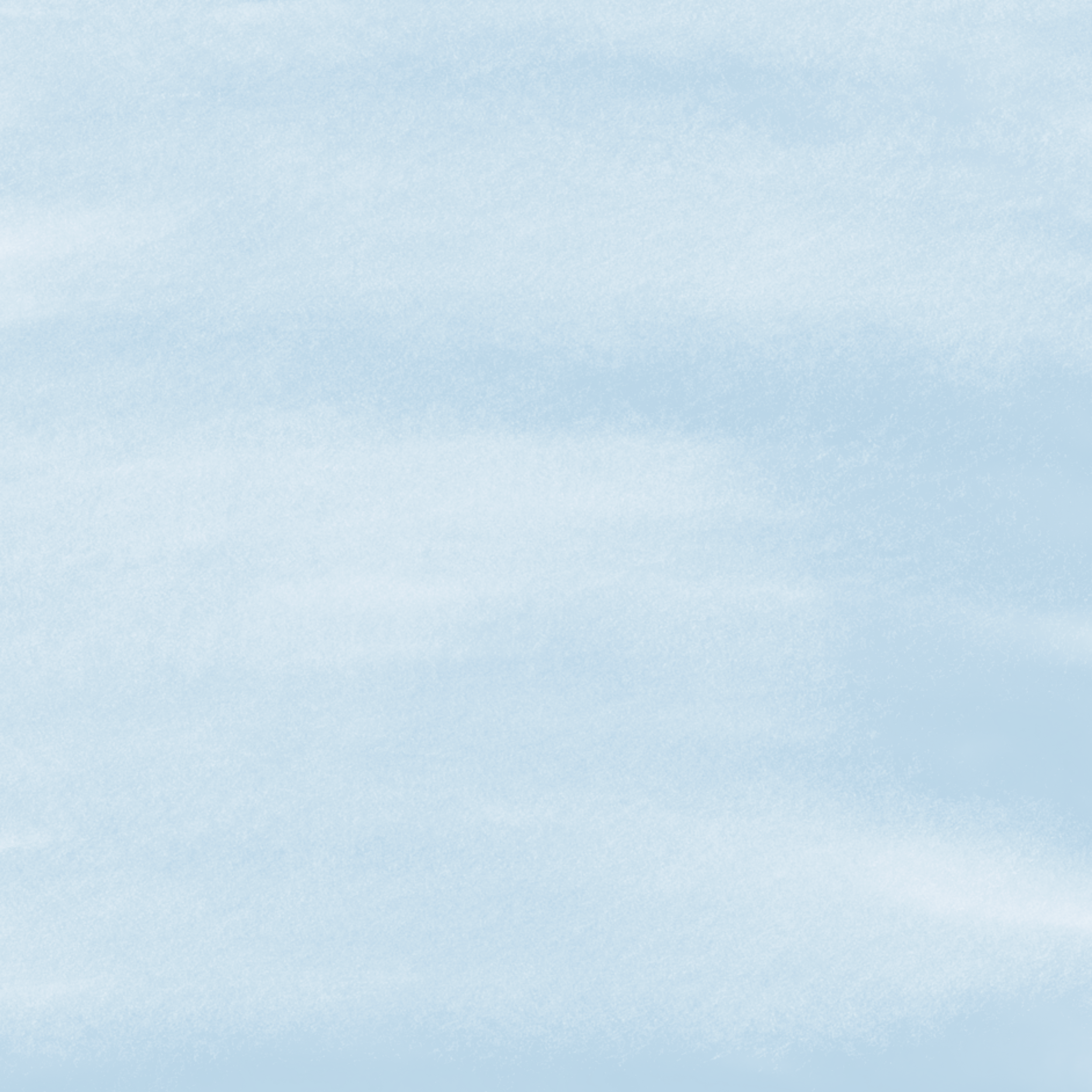 - Thể thơ: bảy chữ
- Bài thơ là lời của nhân vật “tôi” − người con − hồi tưởng lại kỉ niệm được mẹ dẫn đi trên con đường về quê ngoại để nhận họ hàng mỗi dịp mùa xuân.
- Ấn tượng chung về văn bản: xúc động, biết ơn, yêu kính về cảm xúc của người viết...
- Phần 1: 
+ Khổ 1
+ Nội dung: Hoàn cảnh và lí do “tôi” được về thăm quê mẹ.
- Phần 2: 
+ Năm khổ thơ còn lại
+ Nội dung: Khung cảnh và hình ảnh người mẹ trên con đường về quê trong kí ức của “tôi”).
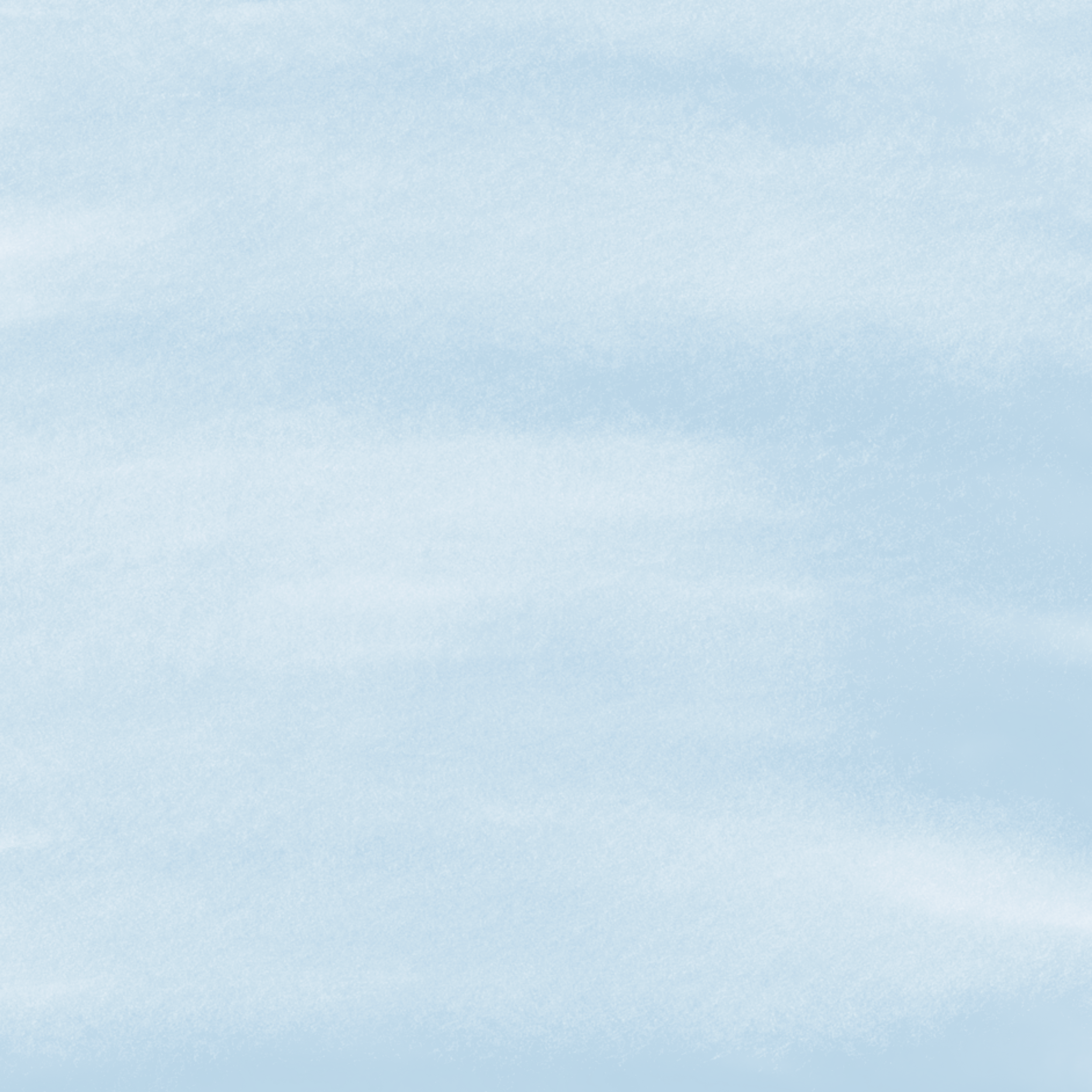 - Mạch cảm xúc: nhớ về quá khứ với hình ảnh người mẹ thân thương.
- Cảm hứng chủ đạo: tình cảm nhớ nhung, biết ơn nhà thơ dành cho mẹ và quê hương được thể hiện qua những kí ức sâu đậm của tuổi thơ.
- Thiên nhiên: “mây bay sắc trắng ngần”, “những rặng đề”, “những dòng sông trắng” uốn lượn, dải đê, “cồn xanh”, “bãi tía”, “chiều mát”, “nắng nhạt vàng”, “trời xanh cò trắng bay từng lớp”, “xóm chợ”, “xác lá bàng” phơi trên những mái lều.
- Con người:
+ những người ở làng quê:  “Người xới cà, ngô rộn bốn bề”, “Đoàn người về ấp gánh khoai lang”, “những người quen”.
+ hình ảnh mẹ: “Thúng cắp bên hông nón đội đầu / Khuyên vàng, yếm thắm, áo the nâu”; “Mắt sáng, môi hồng má đỏ au”; “Tà áo nâu in giữa cánh đồng”; “Bóng u hay bóng người thôn nữ / Cúi nón mang đi cặp má hồng”; “Ai cũng khen u nết thảo hiền”.
- Nhận xét:
  Với những hình ảnh cụ thể, sinh động và đậm màu quê hương, kết hợp BPTT liệt kê, bài thơ là đã vẽ lên một bức tranh tả thực, sống động tái hiện lại cảnh làng quê Việt Nam xưa. Bức tranh ấy bình dị, gần gũi với những hình ảnh thân thuộc của thiên nhiên và con người.
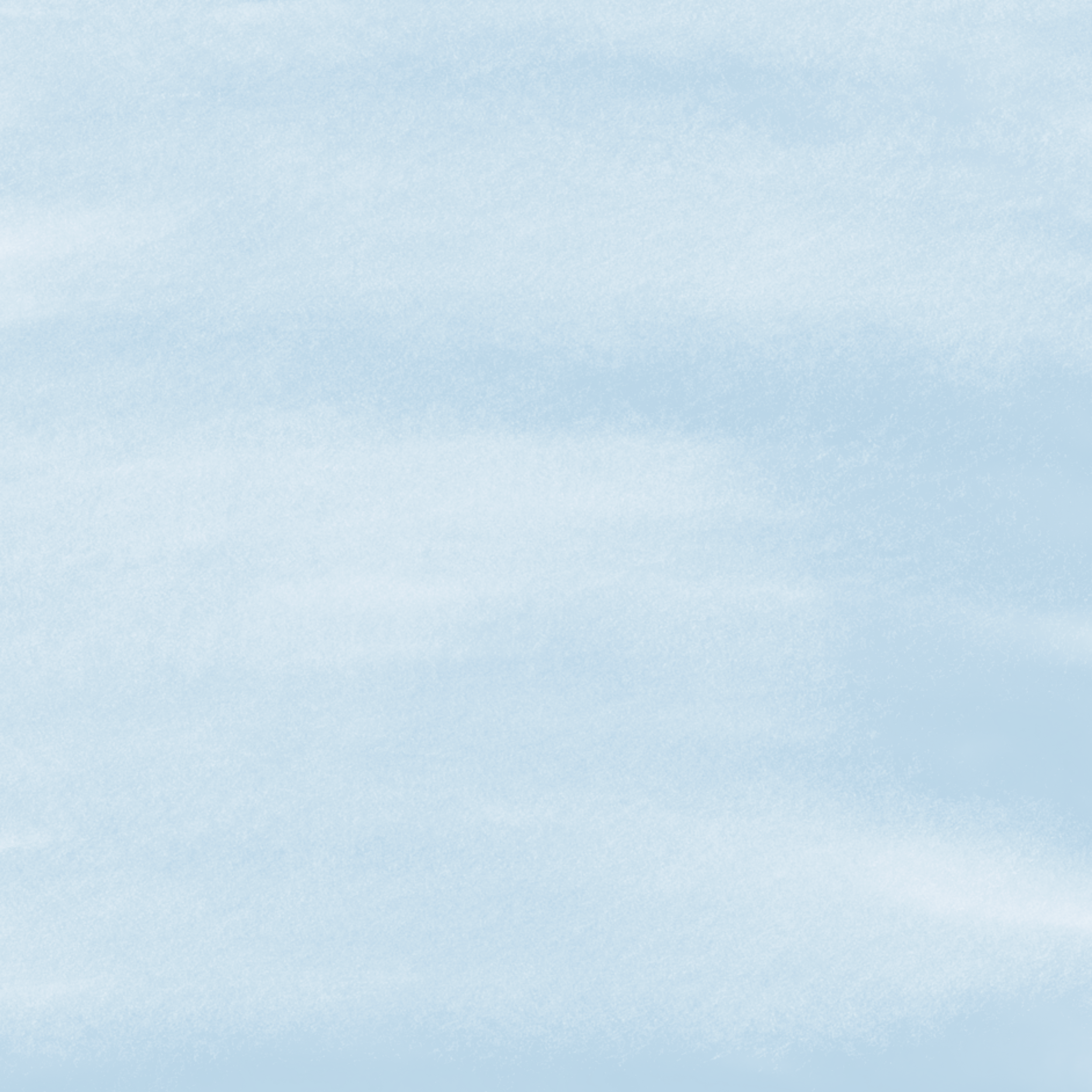 Diễn tả được tâm trạng vui mừng, háo hức mỗi lần cùng mẹ về quê ngoại. Qua đó, ta thấy được tình cảm gắn bó đối với quê hương; sự yêu mến, tự hào của người con về vẻ xinh đẹp, đằm thắm của người mẹ.
- Thông điệp: Tình cảm với quê hương và gia đình là những tình cảm gần gũi, sâu nặng, mang tính lan tỏa.
- Liên hệ: HS tự trình bày.
+ BH nhận thức...
+ BH hành động:....
Ví dụ: Qua văn bản em thấy yêu quê hương, gia đình; cần có những hành động thiết thực, ý nghĩa với quê hương, gia đình phù hợp với lứa tuổi của mình...
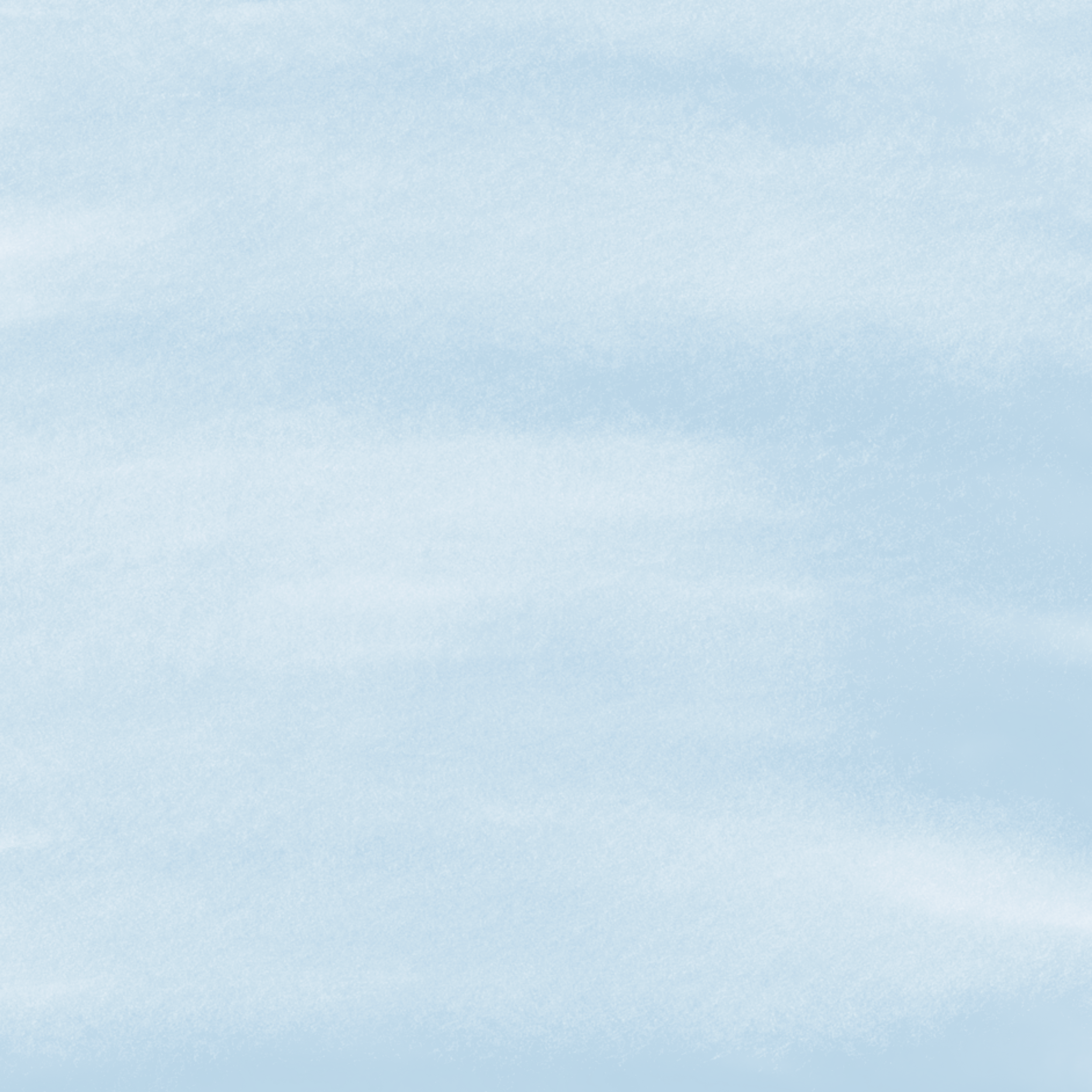 Thank You